2.5 角以及角的度量
WWW.PPT818.COM
1、小明家离学校5千米，小红家离学校2千米，小明家、小红家、学校在一条直线上，那么小红家离小明家______千米？
3或7
2、农民开挖水渠都是先在两端立柱、拉线，然后开挖，这样做的目的是使开挖的水渠是直的。其中蕴含的数学道理是____________
经过两点有一条直线，并且只有一条直线。
3、将弯曲的河道改直，可以减少航路，其理由是：________________________
两点之间的所有连线中，线段最短。
5.下面表示∠ABC的图是 (　  )
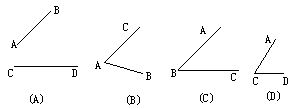 4. 判断正误：
　 (1)两条射线组成的图形叫做角．
　 (2)∠B=∠ABC+∠CBD．
(　  )
×
(　  )
×
C
6、 0.25°等于多少分?  等于多少秒?
解：60′× 0.25 =  15′
        60″× 15    =  900″
       即0.25°=  15′=  900″.
(      ) ″×2700=45′

    (      ) °×  45  =0.75°

   即2700″=45′=0.75°.
1
1
60
60
7、 2700″等于多少分?  等于多少度?
解:
解:   60′×        =7.5′
         60″×7.5   =450″
        即(     ) °=7.5′=450″.
1
1
1
(
) °等于多少分?  等于多少秒?
8
8
8
D
6000″等于多少分?  等于多少度?
三 议
任务：订正提纲答案，讨论并掌握
 1、角度换算；
 2、钟表指针夹角问题；
 3、角的个数的规律探索
要求：组长负责，全员参与！
四 展
任务：提纲中的重点问题，并回答：
 1、角度换算的步骤；
 2、钟表指针角度问题；
 3、角的个数的规律探索
要求：大声、规范、清晰、迅速
解：
解：
每经过1小时，时针转过多少度？
每经过1分钟，分针转过多少度？
分别确定下列钟表上时针与分针所成角的度数
30°
0°
120°
90°
数一数下面一共有几个角？
C
D
B
A
O
一共有 6个角
P
K
F
B
6条射线
4条射线
5条射线
3条射线
这些图中分别有几个角?